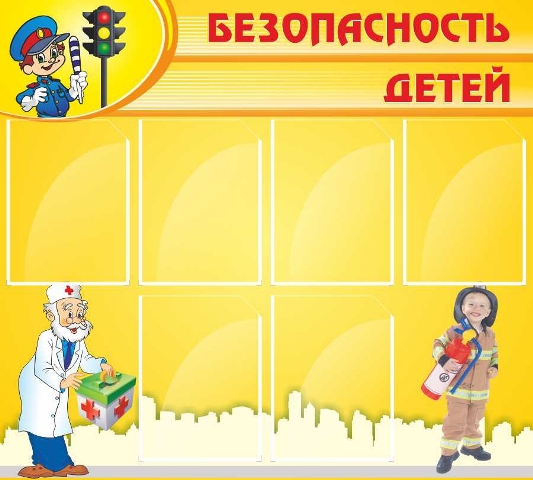 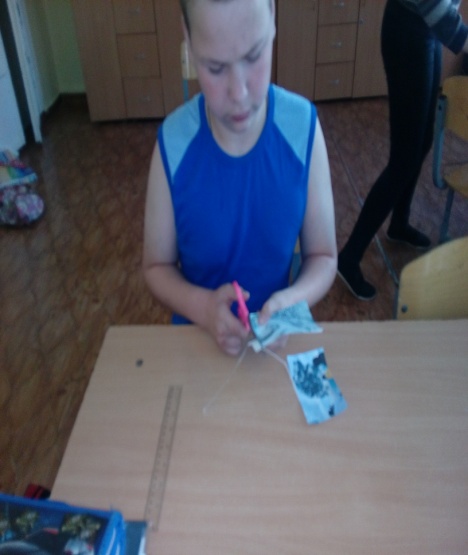 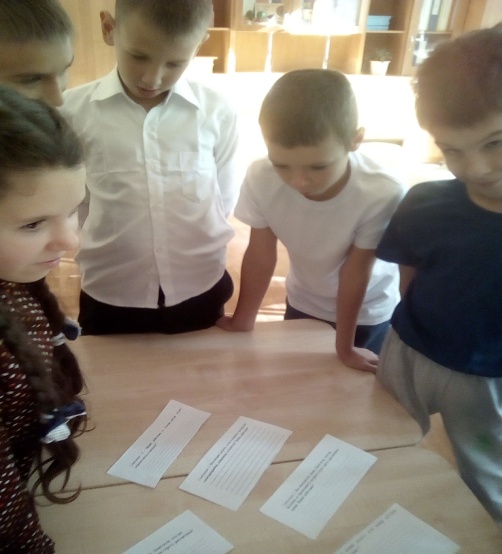 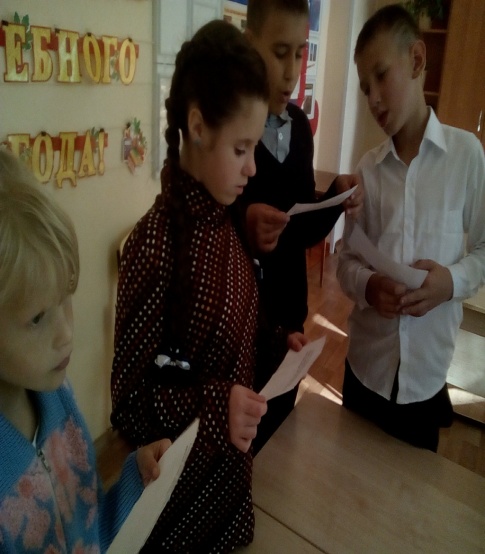 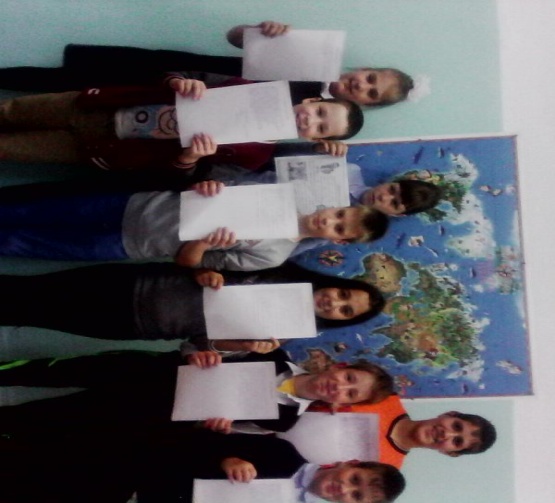 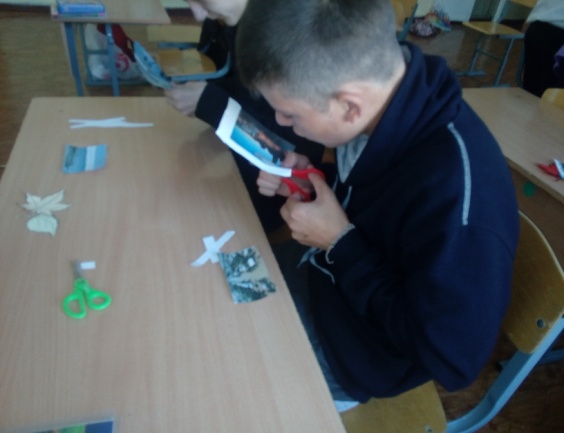 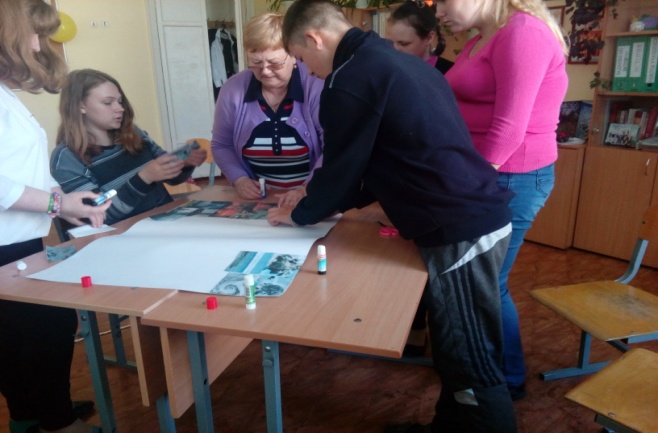 Воспитательные часы  о правилах выживания в чрезвычайных ситуациях различного происхождения
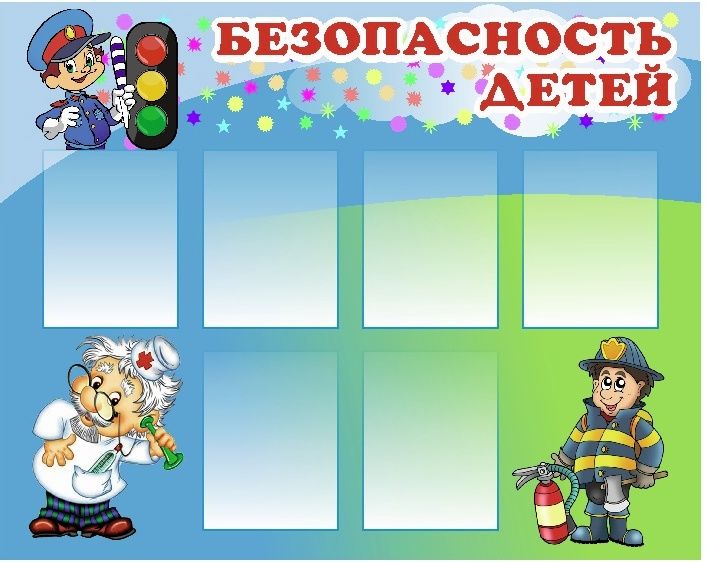 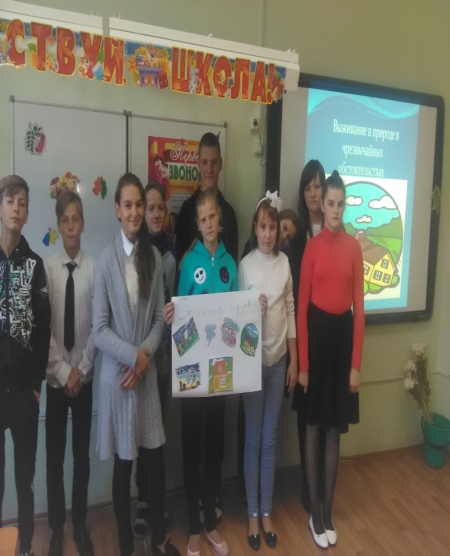 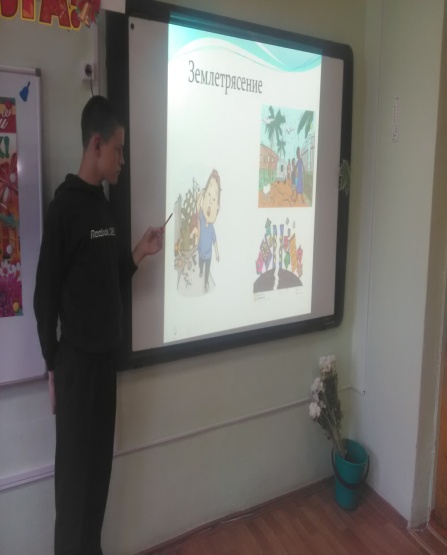 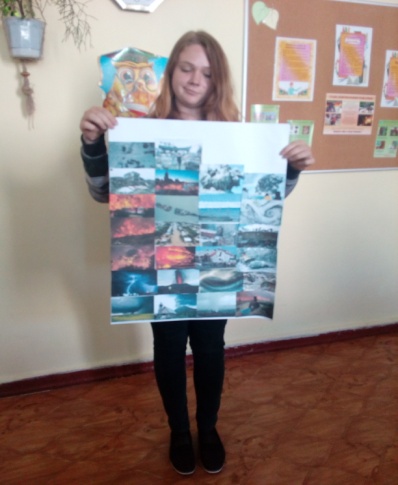 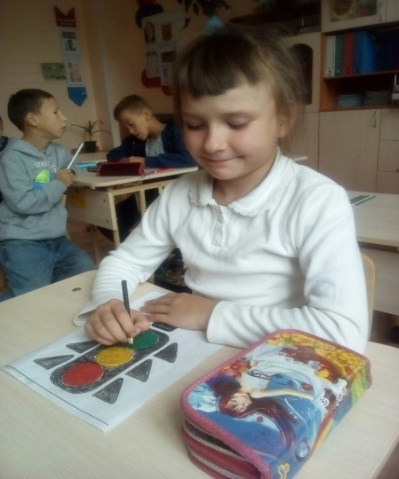 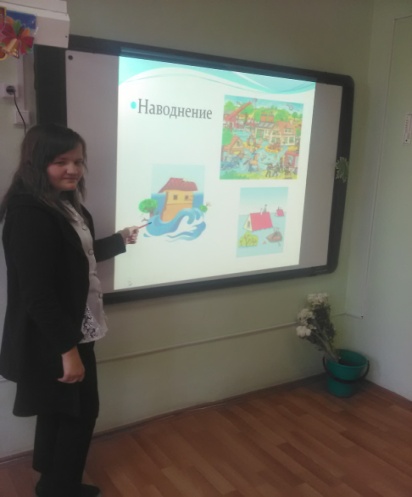 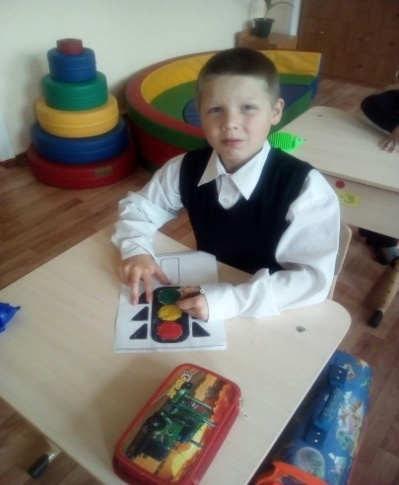 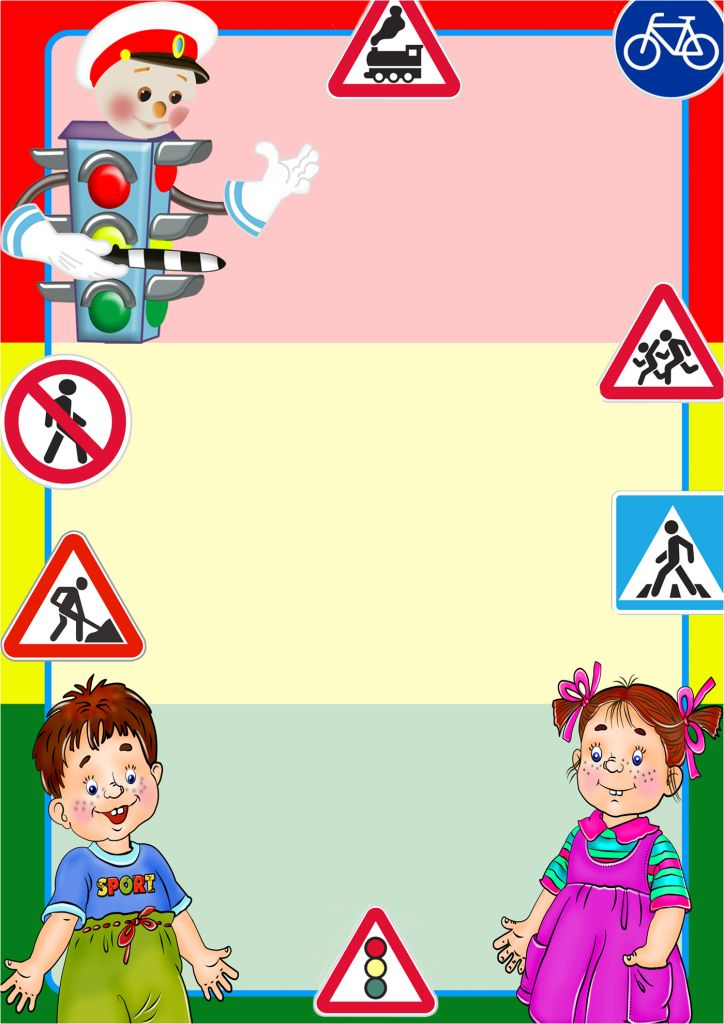 Конкурс рисунков на асфальте
«Добрые дорожные знаки»
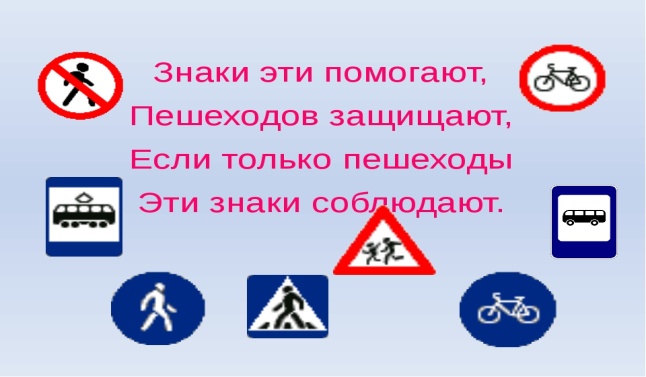 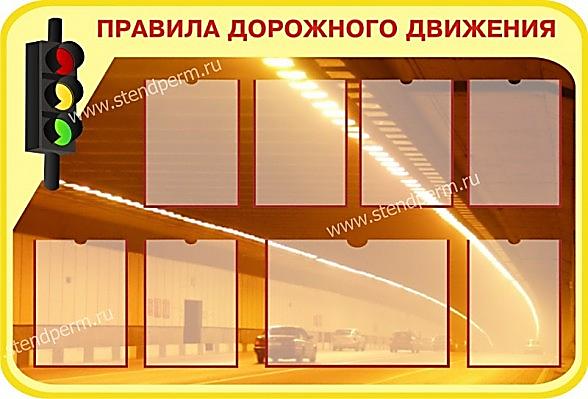 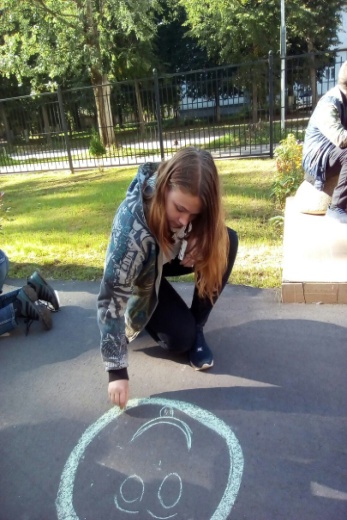 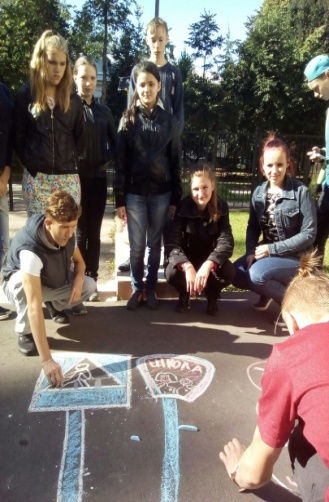 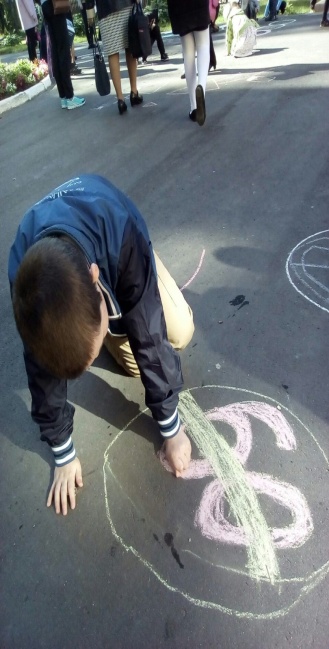 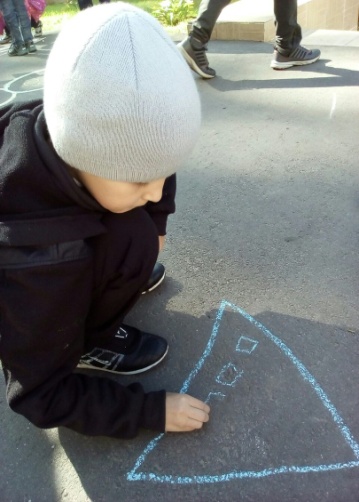 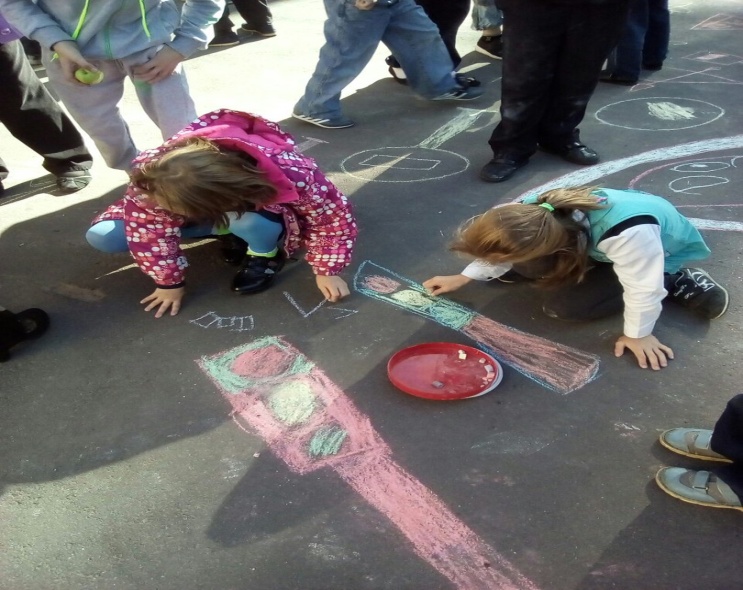 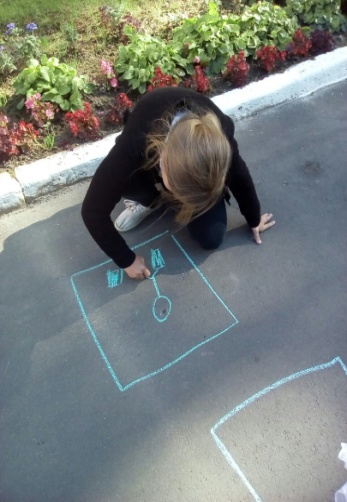 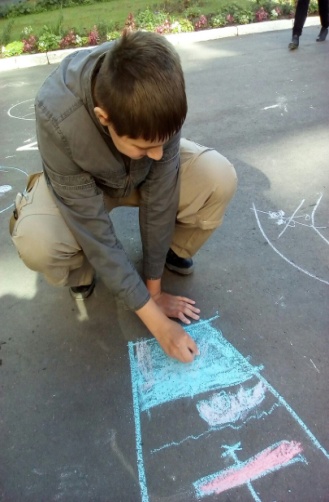 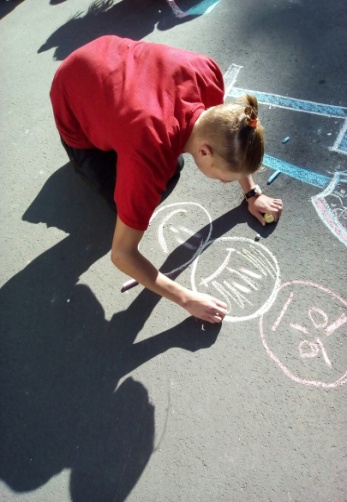 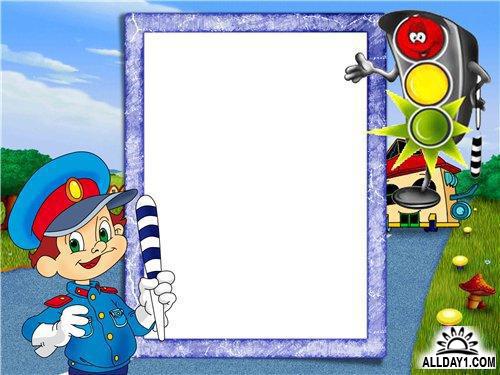 «Письмо водителю»
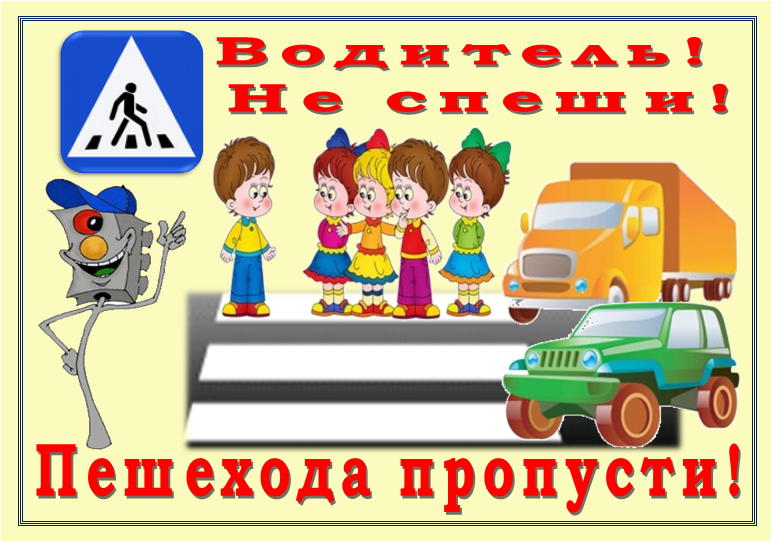 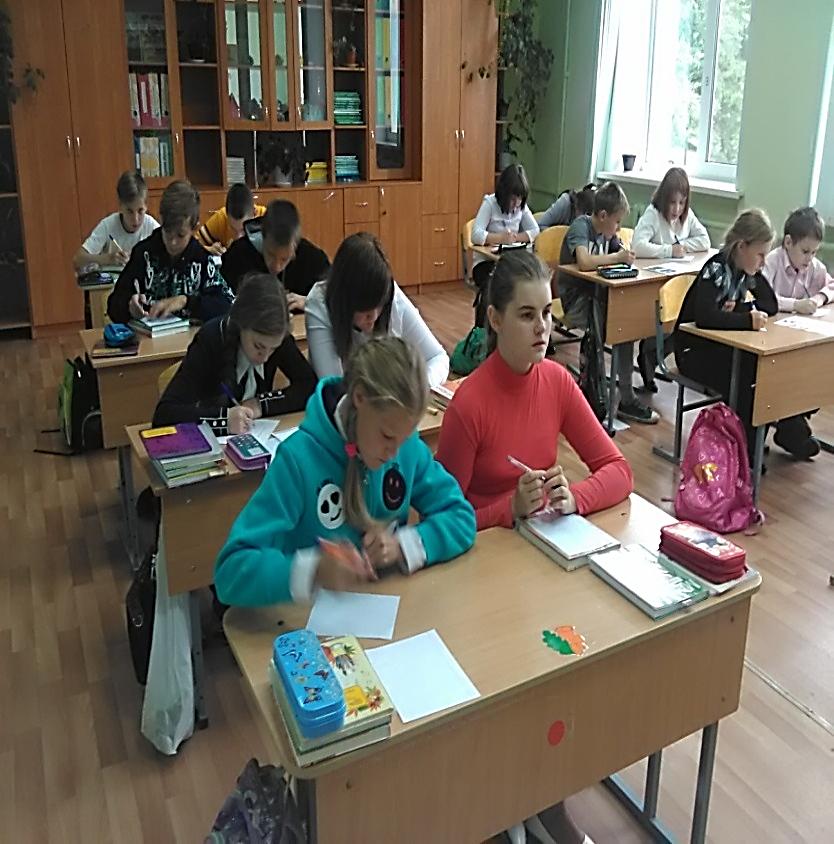 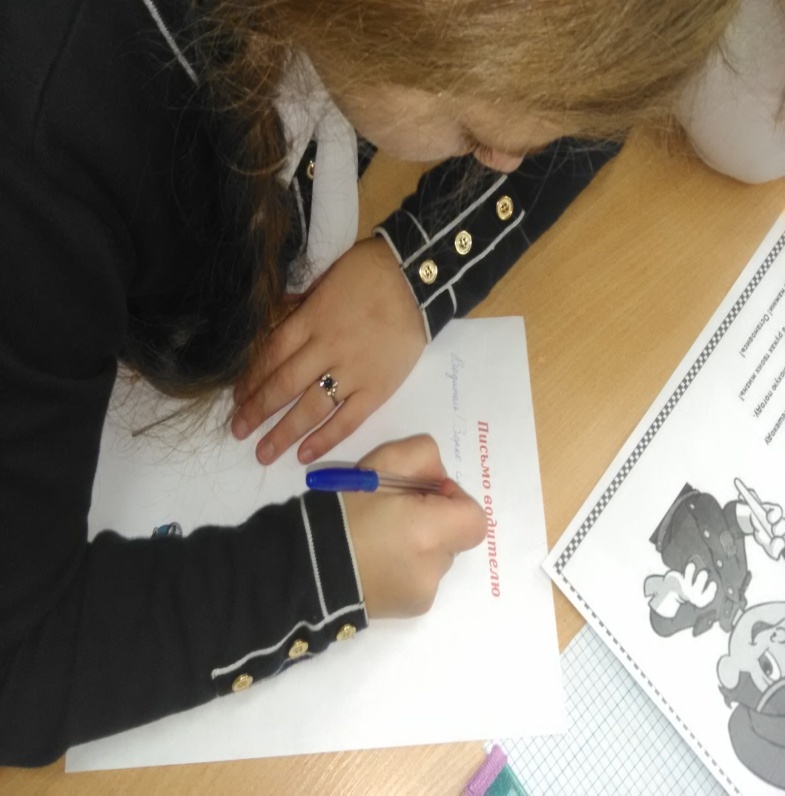 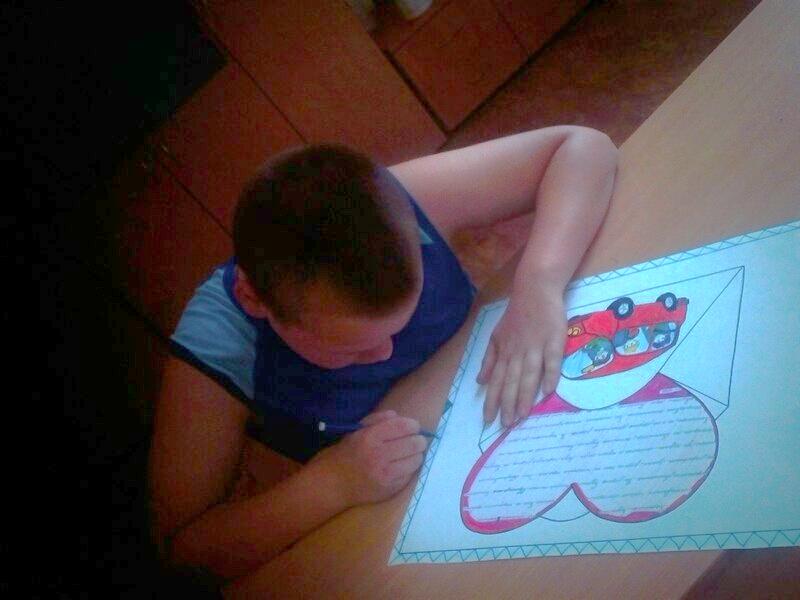 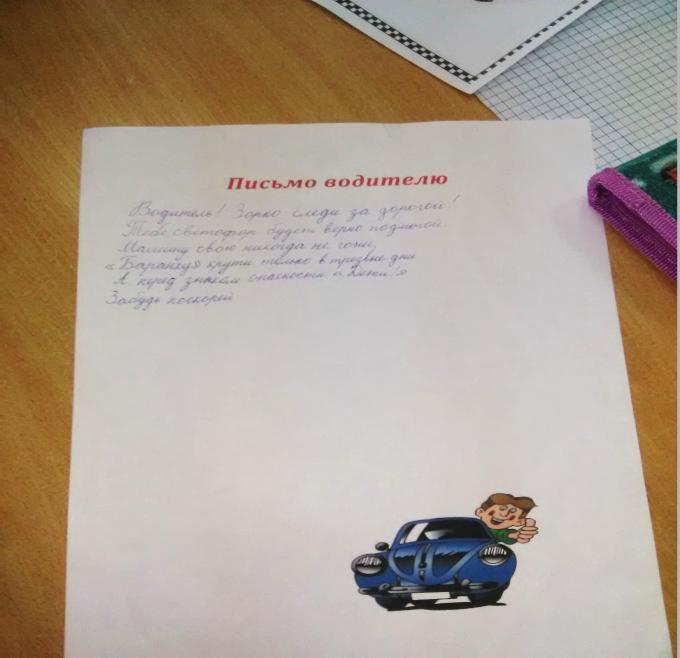 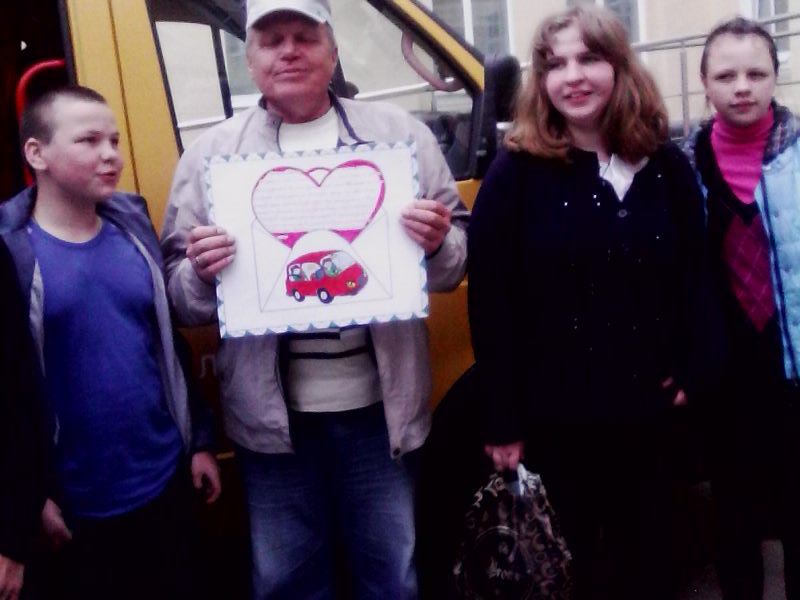 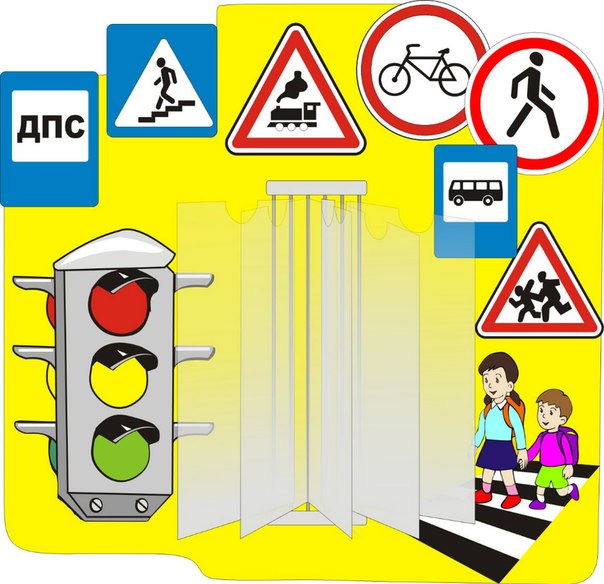 «Письмо пешеходу»
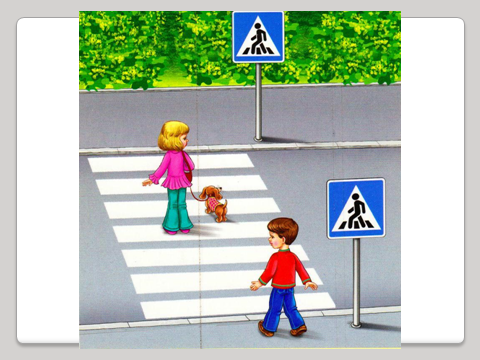 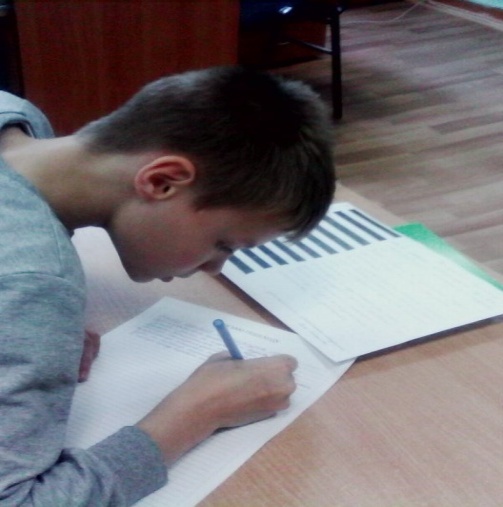 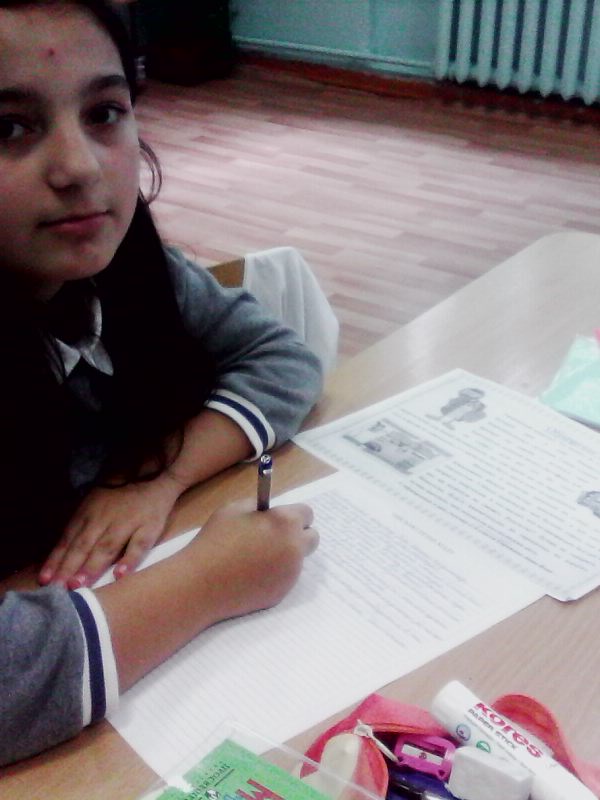 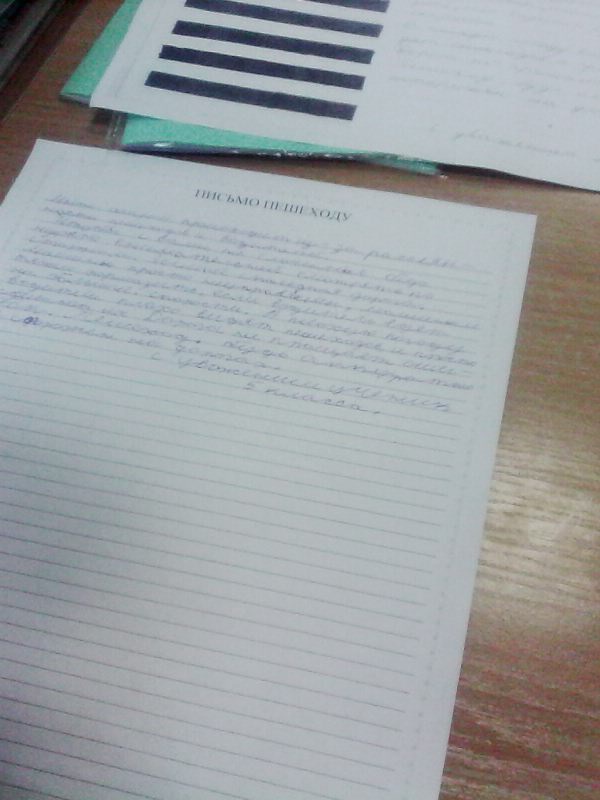 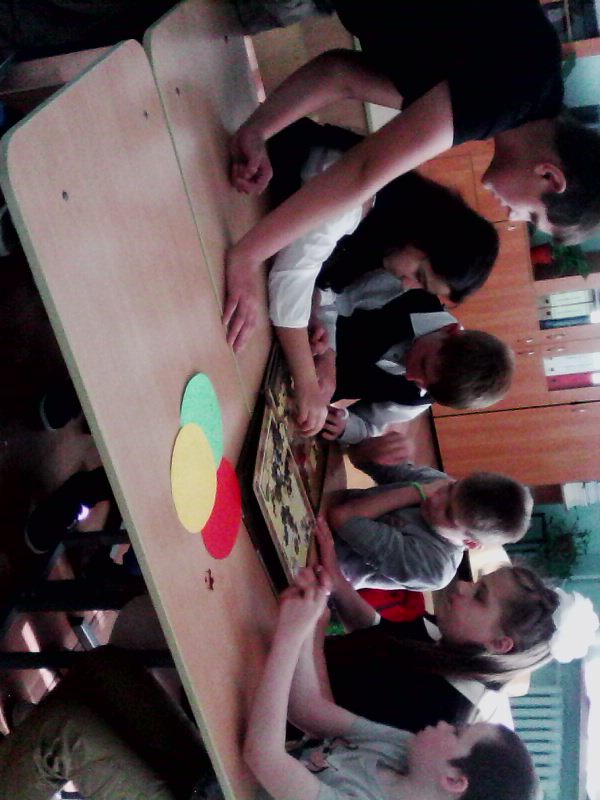 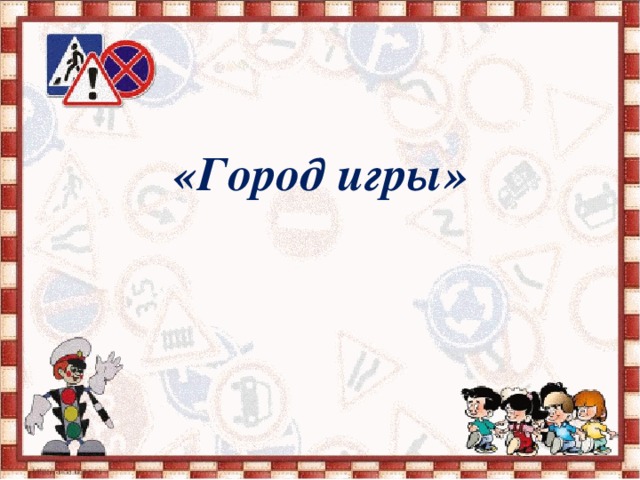 «Жизнь прекрасна, когда она безопасна»
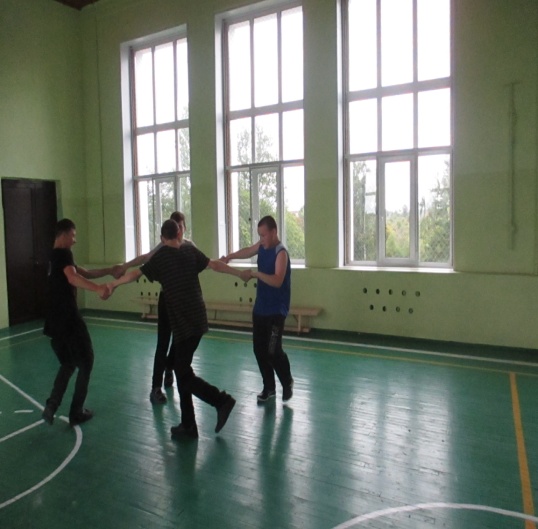 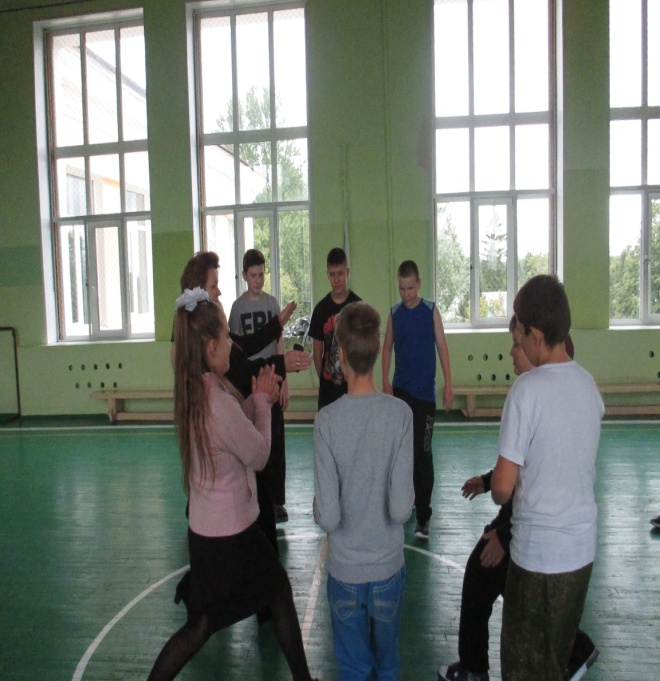 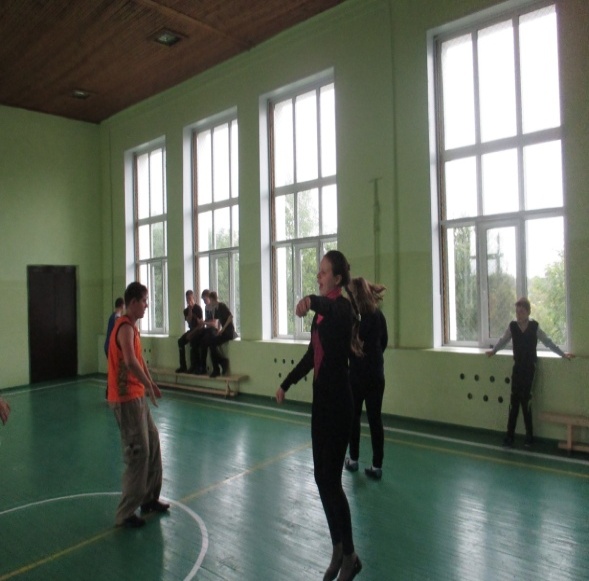 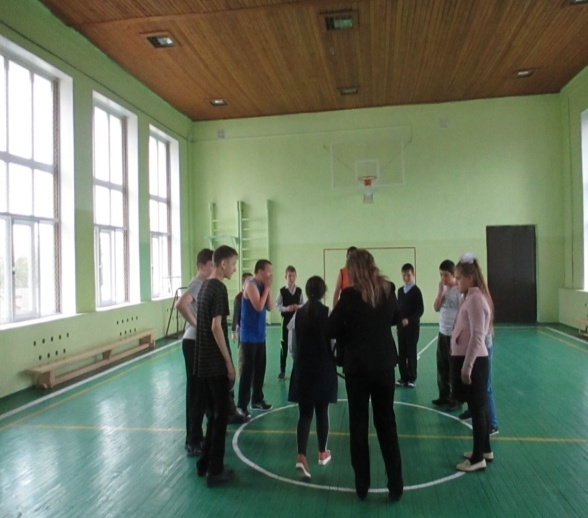 Вместе весело играть…но, правила все должны соблюдать!
Для обучающихся 6- 9 классов проведена беседа  по правилам безопасного поведения на  железнодорожном  транспорте  на  тему «Зацепинг» с просмотром видеороликов.
Совместно с инспектором ГИДД  г. Сланцы и обучающимися 7 -9 классов проведена акция «Безопасный двор».  Дети  подготовили памятки и плакаты,  читали стихи, загадывали загадки о правилах безопасного поведения на дорогах.
Родителям и детям ребята  раздавали памятки, задавали вопросы по безопасности.  Инспектор  подводила итоги  и  за правильные ответы  - награда!
Участники были активны, внимательны!
Площадка детская у домаПо  Правилам – жилая зона.Подскажет знак водителю –Во дворе - будь бдительным.Едешь тихо, осторожно,Припаркуйся, там, где можно.
Водители – помните!  Вы ведь тоже родители! Родителям  - водителям  напомнили о необходимости использования  ремней безопасности!